EfterårsblæstTekst: Ole Hyltoft	Musik: Finn Jørgensen
1 af 6
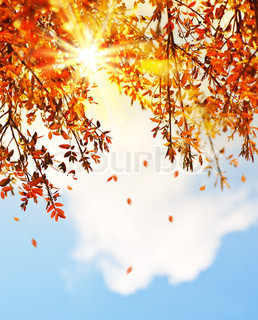 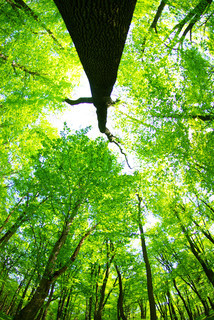 1.    Nu lyser bøgens blade atter op mod efterårets høje, vilde himle. Som da det første løv i træets top fik vores forårshjerter til at svimle.
2 af 6
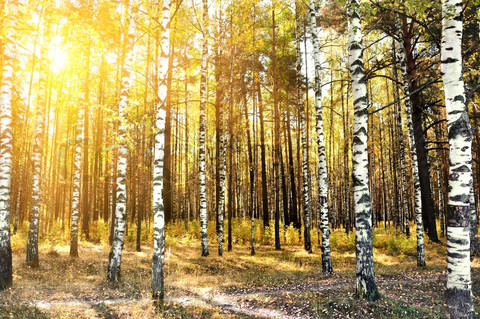 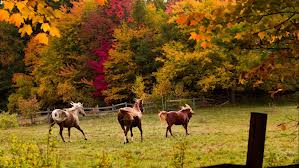 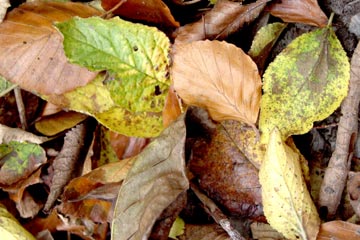 2.   Endnu engang blir skoven gjort kulørt. Den hvide birk blir klædt i lysbrun kjole. Det gyldenrøde løv er stift og tørtog svirrer ned på foldens rappe fole.
3 af 6
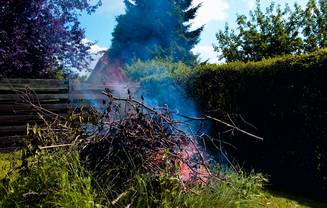 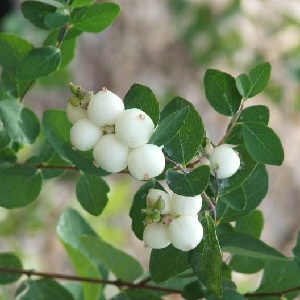 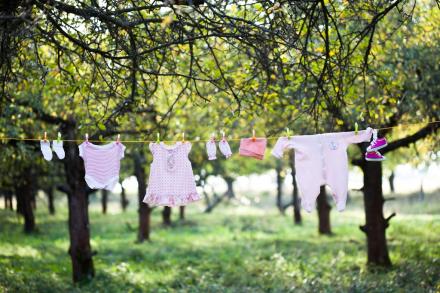 3.   Og op fra haven buldner kvasets røg. Den hvirvler hovedkulds og hvid og liflig tværs gennem snebærbusk og vasketøj. Den kradser næsen, men er ikke giftig.
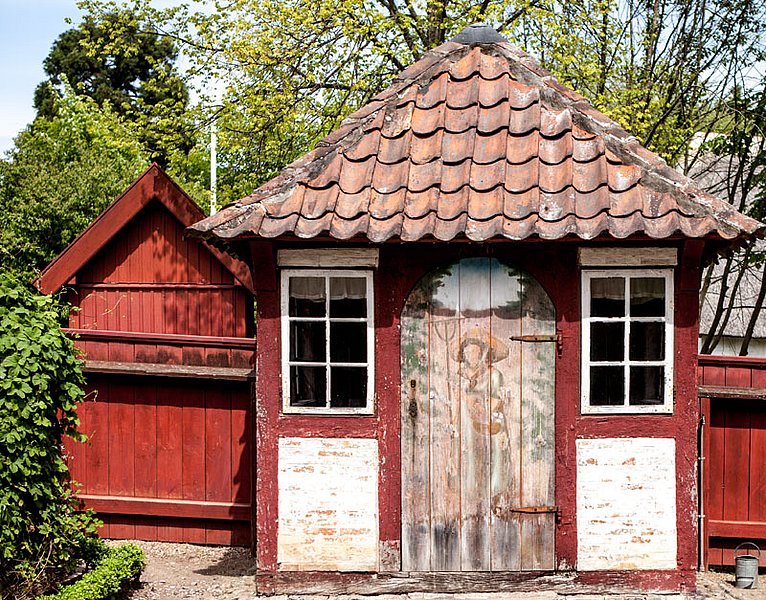 4 af 6
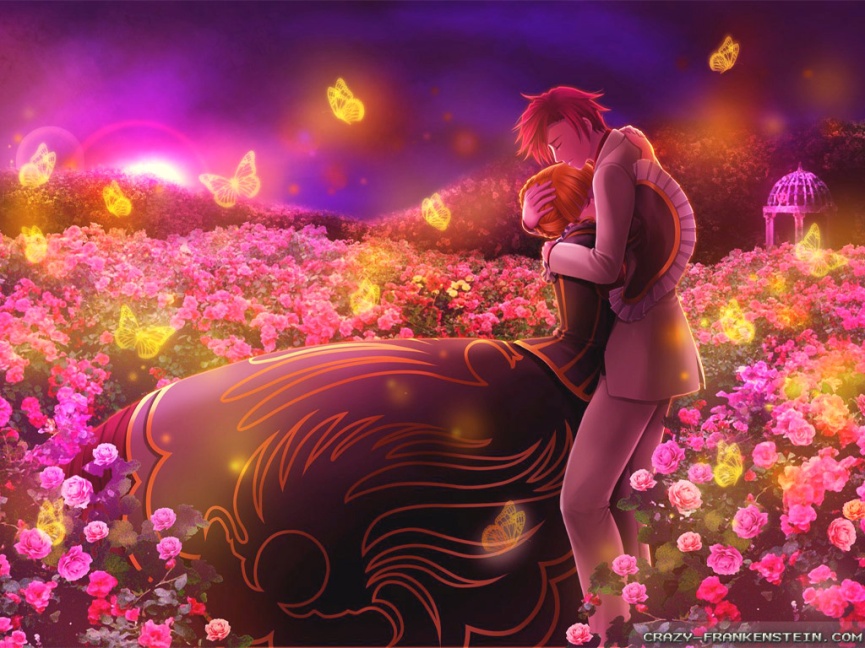 4.   Her bag det røde hus, i haven, ståren lysblond mand med armen omkring kjolen på konen, som har mørkt kastanjehår,der skinner blankt i stormen og i solen.
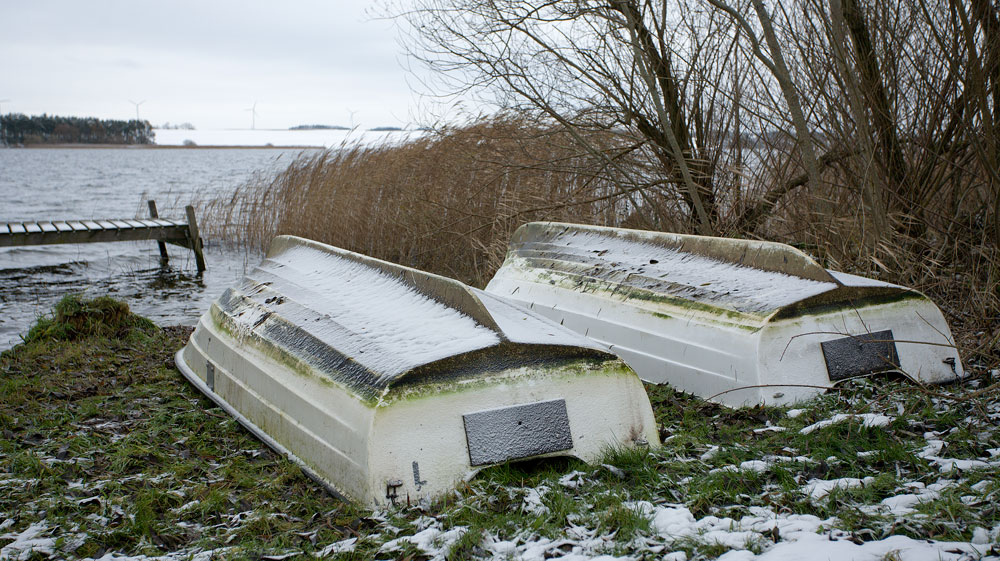 5 af 6
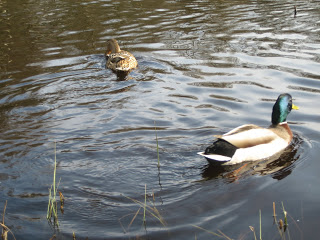 5.   De følger røgens kast til søens rand, hvor andeparret sejler ubesværet. Hvor jollerne er trukket op på land og køl ved køl har enderne i vejret.
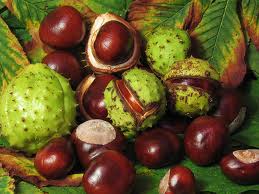 6 af 6
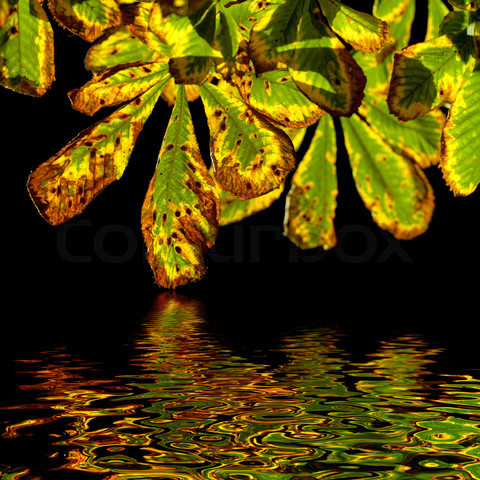 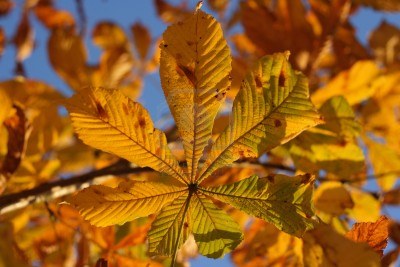 6.    Kastanjen henter solens farve ned.Dens blades ild er mild og gør os fromme. Den sagte guldglans lover evighed.Når løvet dør, er livet ikke omme.